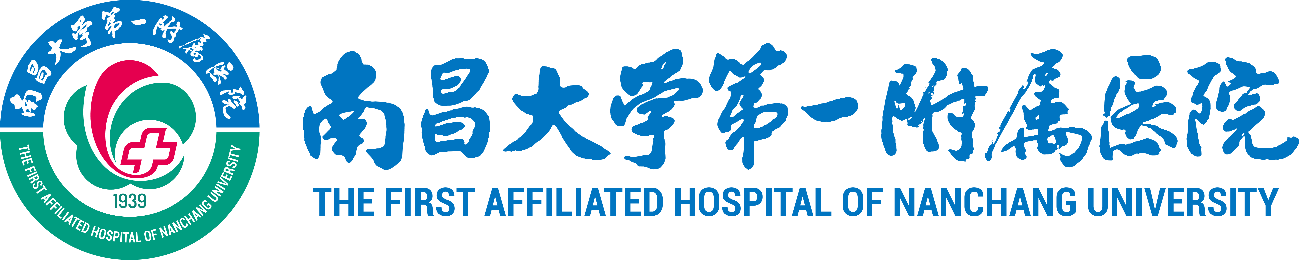 项目名称：
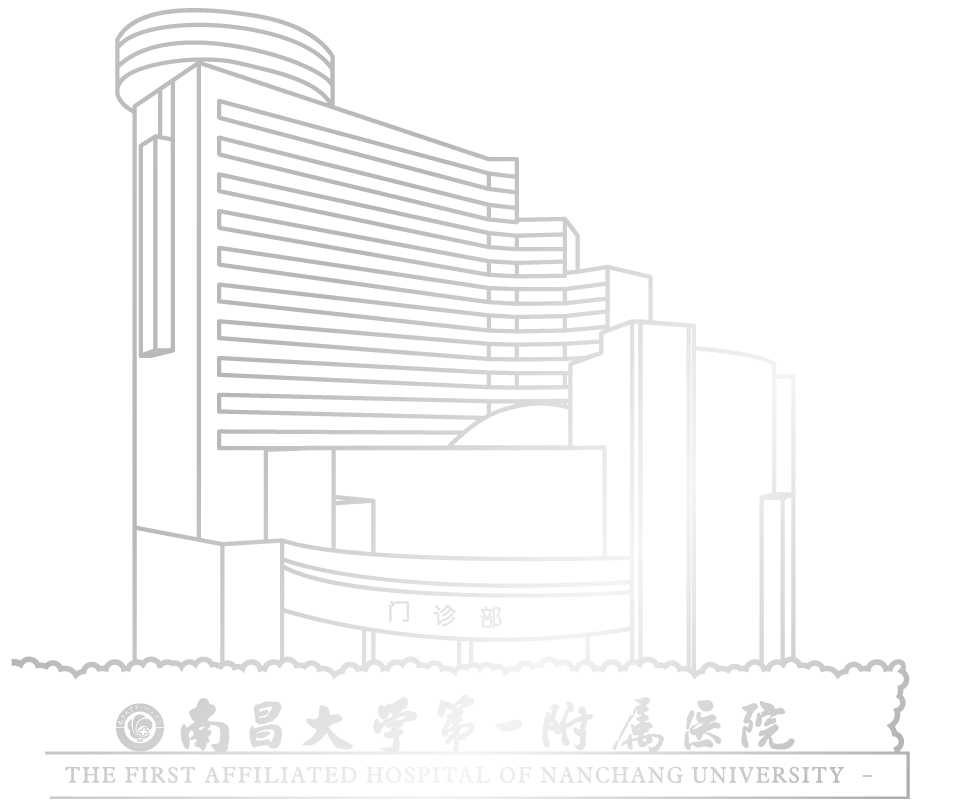 承担科室：
主要研究者：
汇报人：
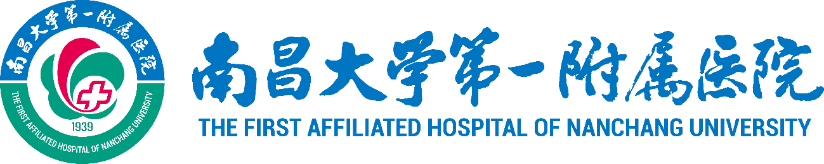 01
汇报目录
项目简介
02
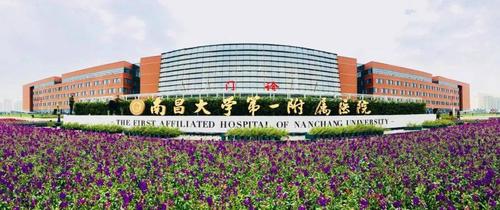 研究背景
03
研究设计
项目简介
主要研究者：
研究团队主要成员：
研究资助：（科研课题、医药企业、学会/协会/基金会、医疗机构）
项目类型：干预性研究
是否为超适应症研究：（如是，请描述说明书批准的适应症）
参加中心：
研究背景-研究基础、前期预试验
研究背景-现行治疗/干预模式现状及存在问题
研究背景-与现行干预模式比较的创新之处，拟解决或待改进的临床问题
研究目的
主要研究目的：

2.次要研究目的：
研究设计
（如：单/多中心、随机、对照、盲法）（如采用随机，如何执行随机化；如设置对照，对照组设置合理性说明（标准治疗、安慰剂、最佳治疗）；如采用盲法（单盲、双盲），如何执行盲法)
入排标准：（罗列主要条款）
研究人群：
1.入选标准：

2.排除标准
干预措施/治疗方案（简要描述不同组别干预措施的实施方案）
1、试验组：

2、对照组：
研究流程（关键访视流程及访视内容）
主要评价指标
主要评价指标
次要评价指标
样本量估算依据
可预见风险及处置预案
可预见风险及处置预案：

2. 受益/补偿措施：
研究经费/药物来源说明及研究可能存在的问题
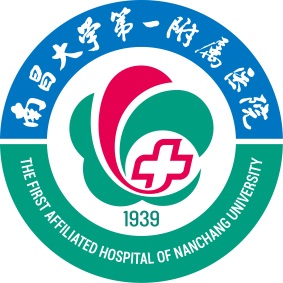 谢  谢！